Equality & Inequality
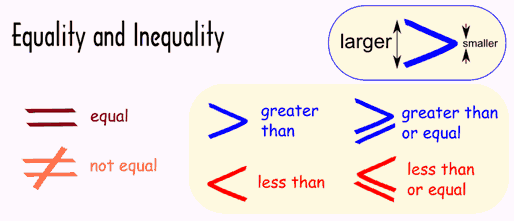 Number Line
Number Systems
Natural Numbers 
Integers
Real Numbers
Rational Numbers
Irrational Numbers
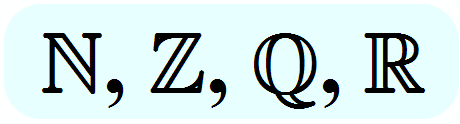 Natural Numbers
N
-all the positive whole numbers
No negatives
No decimals
No fractions
No surds
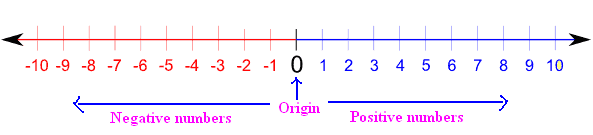 Z
Integers
all the positive  & negative whole numbers
No decimals
No fractions
No surds
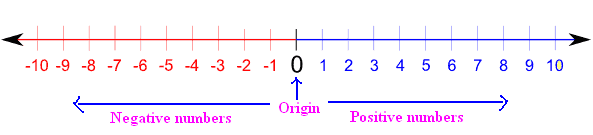 R
Real Numbers
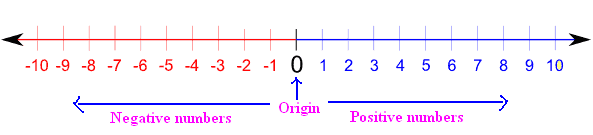